Title of Research (simple, no jargon)
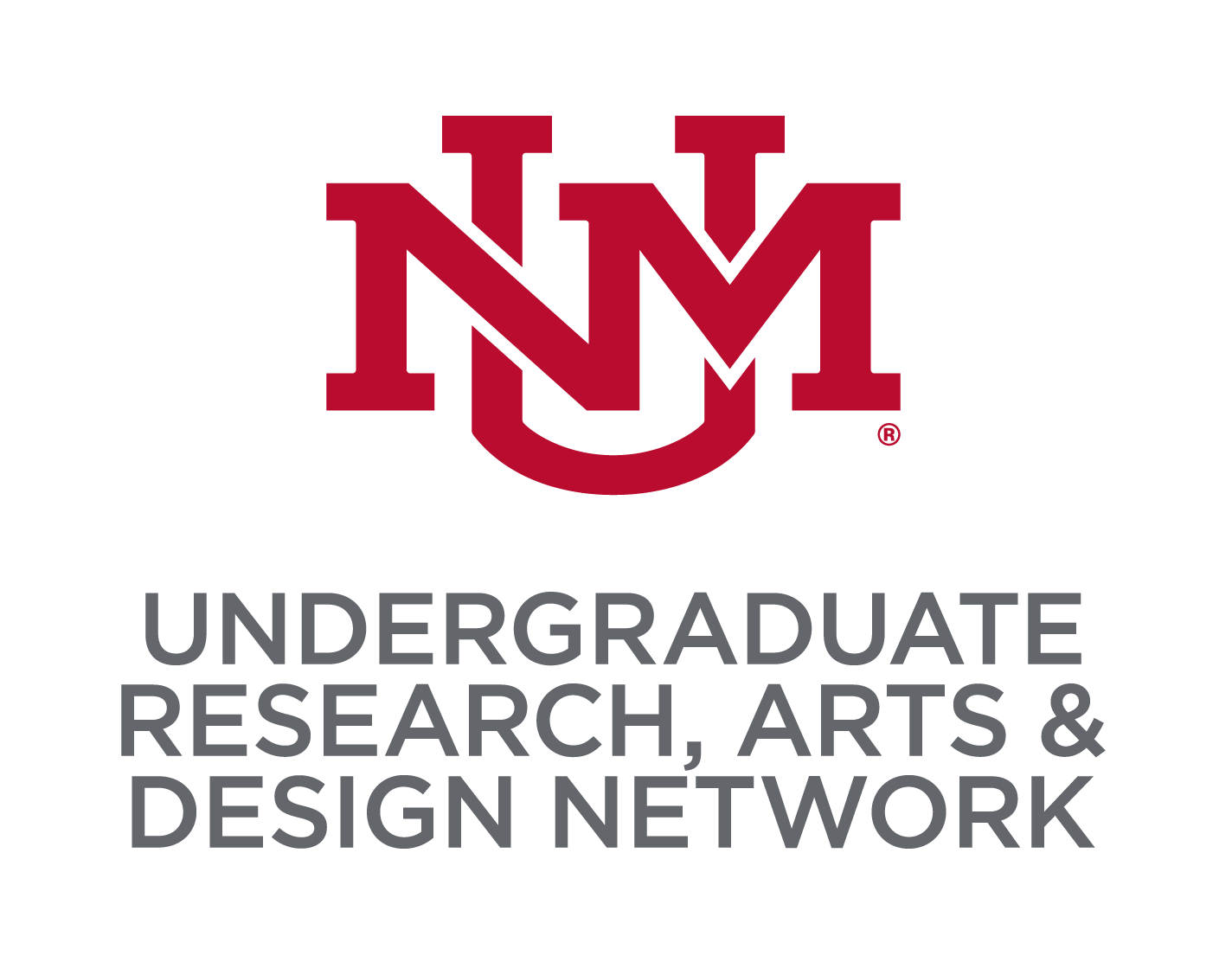 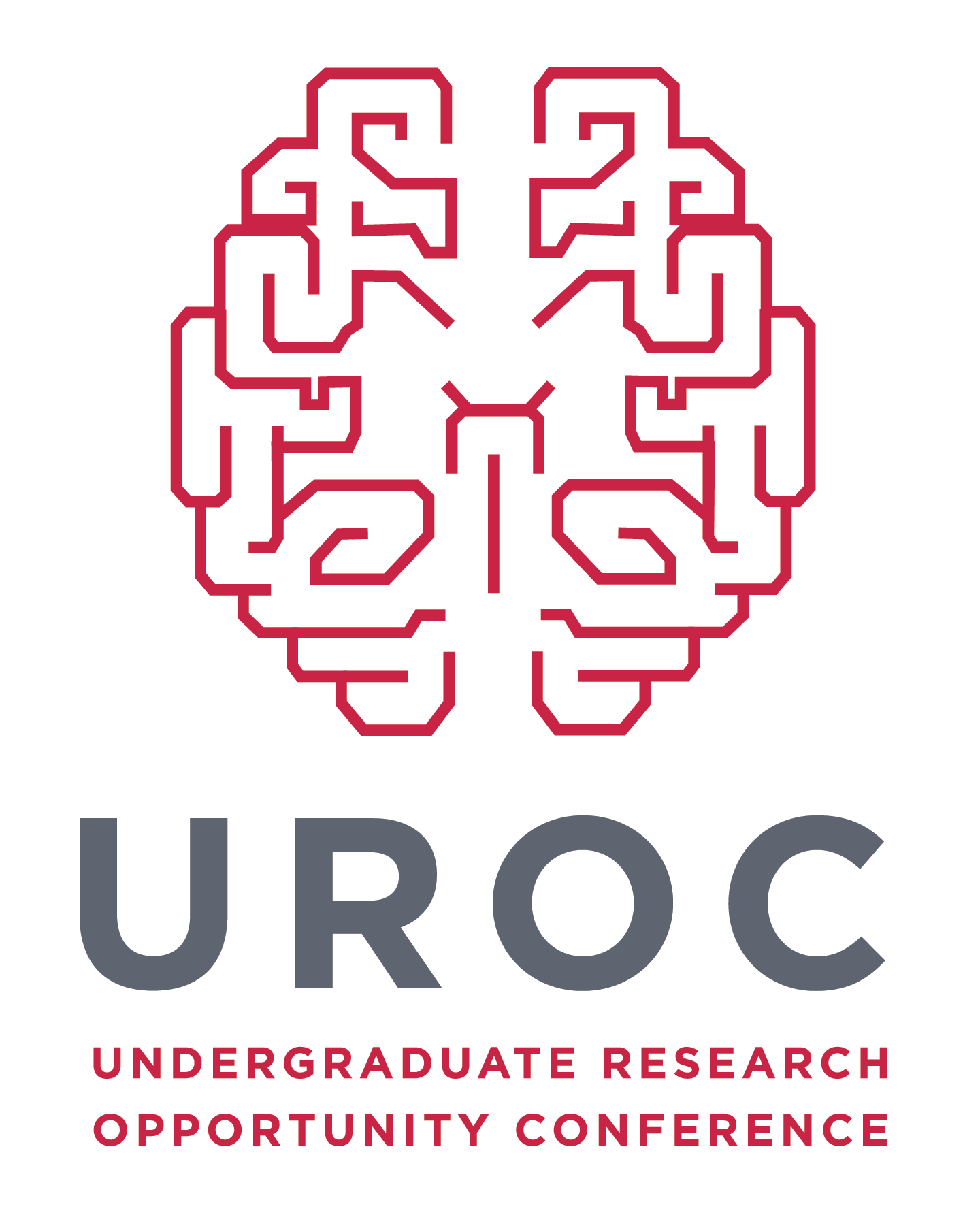 Your name(s), department(s), email(s)
Background
Results/Analysis
GRAPHIC/IMAGEE
Conclusion
Research Question
GRAPHIC/IMAGE
Methods
Acknowledgements
GRAPHIC/IMAGE
References
Title of Research (simple, no jargon)
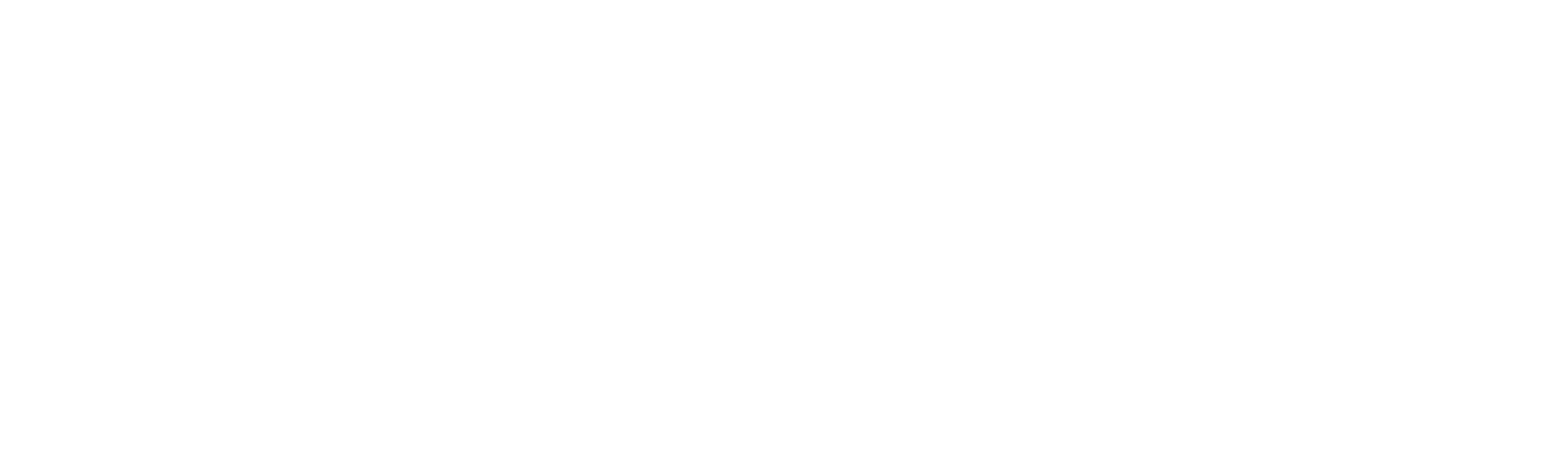 Your name(s), department(s), email(s)
Background
Results/Analysis
GRAPHIC/IMAGEE
Conclusion
Research Question
GRAPHIC/IMAGE
Methods
Acknowledgements
GRAPHIC/IMAGE
References
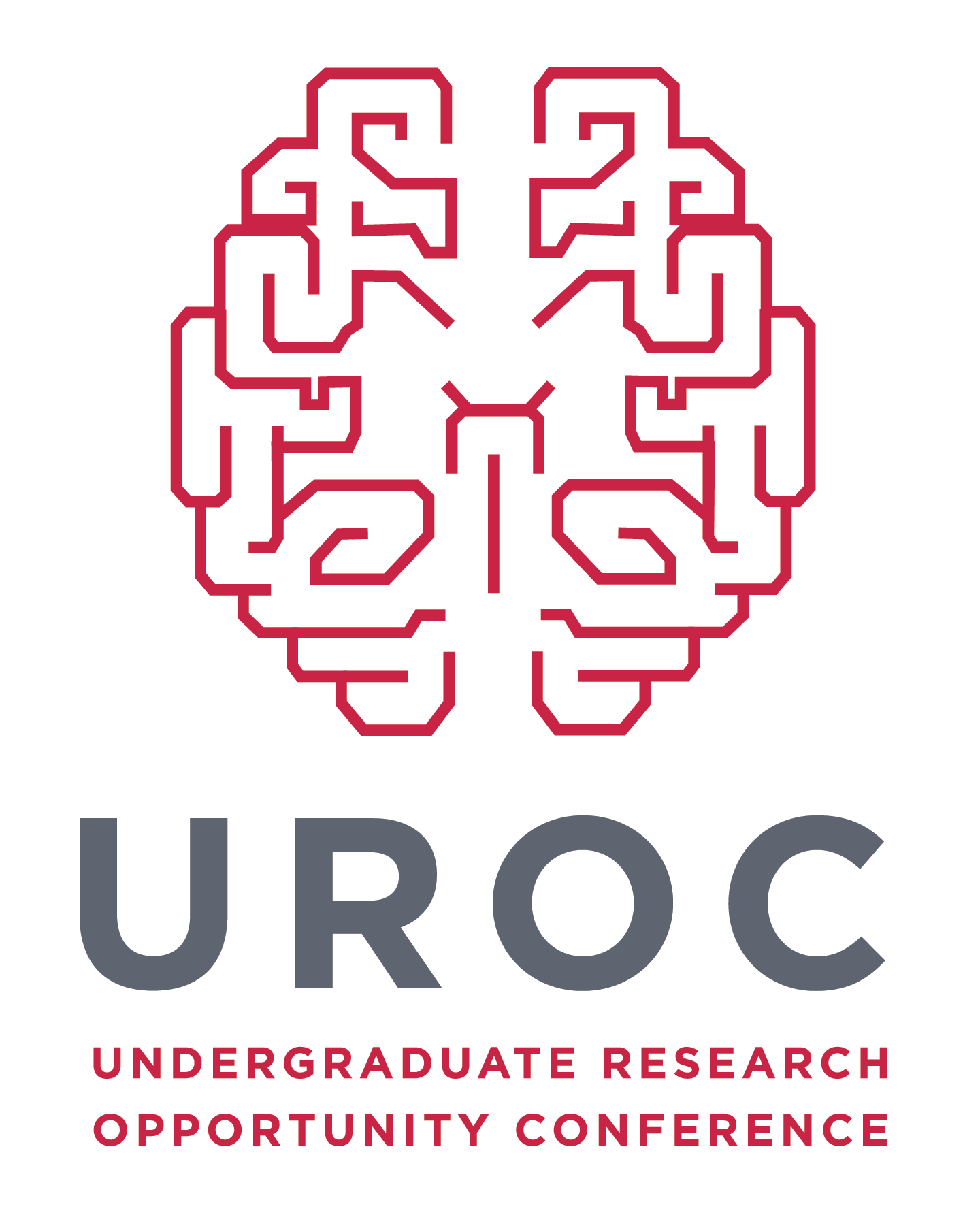